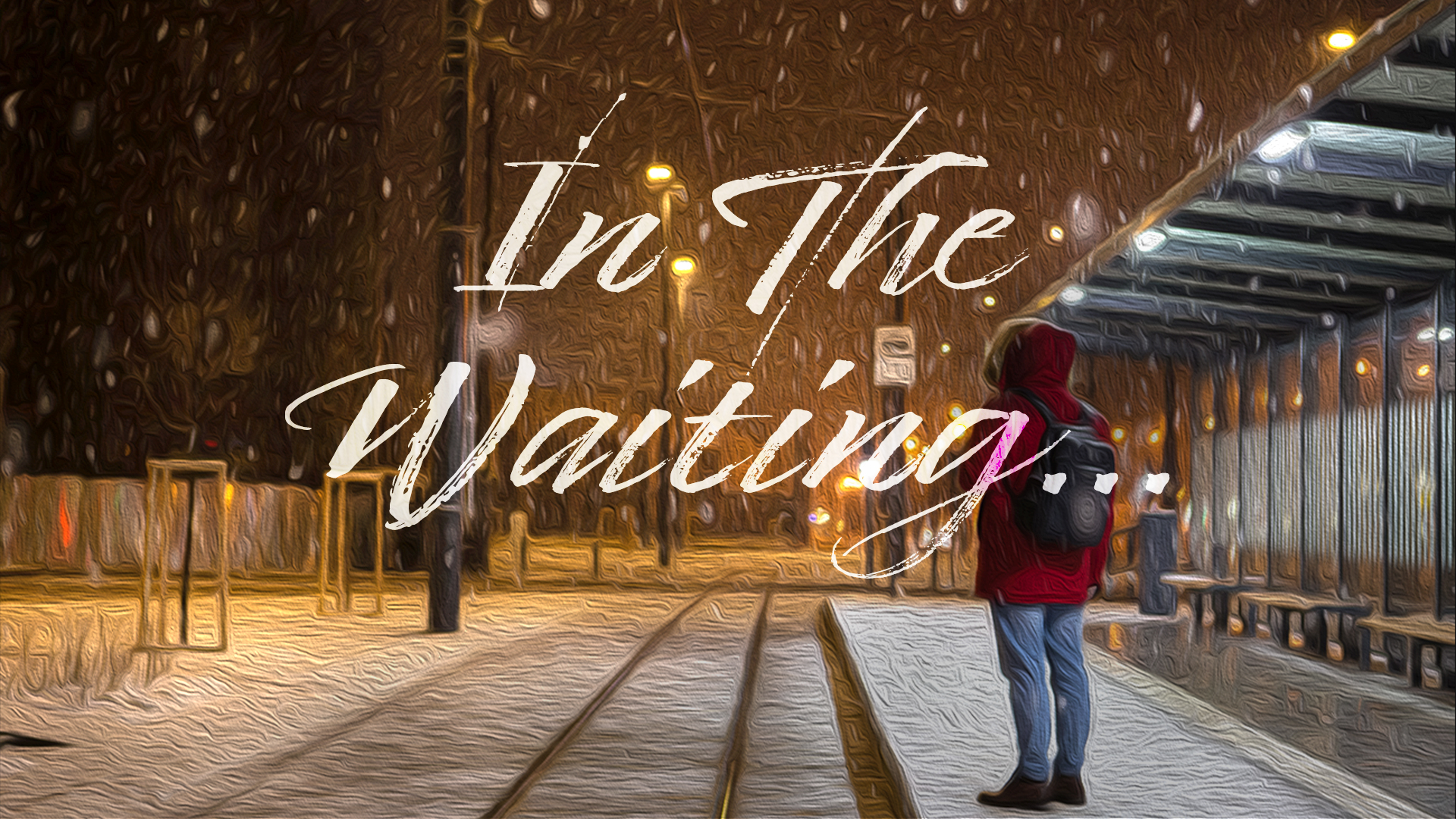 MY FAVOURITE CHRISTMAS WORSHIP SONG
What is your favourite Christmas worship song?
Can you sing part of it for your group? 
PERSEVERANCE IN THE WAITINGSunday, Dec. 20, 2020
- What is a key highlight for you from Pete’s teaching?
Where in your life are things moving slowly 
or completely stalled out?
READ HEBREWS 12:1-4


- Imagine this crowd (vs. 1) gathered around you, 
encouraging you on in your race.    
What are they saying to you?
Hebrews 12:2 encourages us to “keep our eyes on Jesus” in our race.    

What does this look like practically?   

- What helps keep your eyes fixed on Jesus?
Hebrews 12:3 

How does Jesus’ example help you 
keep going when times are tough?
WORSHIPING WHILE WE WAIT
READ PSALM 40:1-4

- What has your worship life during COVID looked like?  
Have you made it a priority?
In vs. 3 -  David writes, “He has given me a new song to sing.”   

How might God use times of waiting to do something new
 in the way you worship Him?
- What is a key takeaway for you from this study?
PRAYER
Thank you for praying for Creekside Missions!

The N Family as they procure the needed visas and other documentation to return to the field in January
The C Family as they are living through extremely stringent lockdown conditions in Athens at present
Kelley and Hannah with Power2Change Digital Strategies, as they connect online with many seeking Christ
Paul as he teaches linguistics at Tyndale and mentors the next generation of Bible translators
Our Partner Church in Carmen Bajo, Ecuador as they provide monthly food and PPE aid to the community
Our Partner Church in Kitigoma, Uganda as they meet within limiting guidelines and reach out into their community with aid.